QC MANAGEMENT
~What to do when it doesn’t work
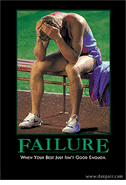 Help!  My QC is out
Now what?
Review Statistics for the analyte
Looks like a trend…
Upon Further review…
No apparent trends
Remix or replace QC material
Repeat QC
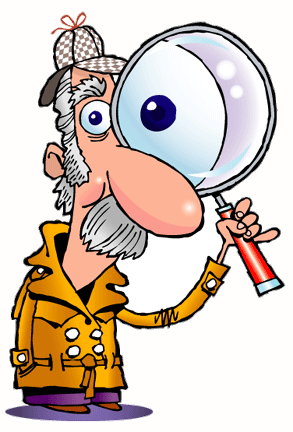 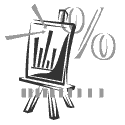 This qc is WAY out!
What is going on?
Look elsewhere for the cause
Incorrect or outdated calibrator or QC material
Missing part of the calibrator
Mechanical error from the analyzer
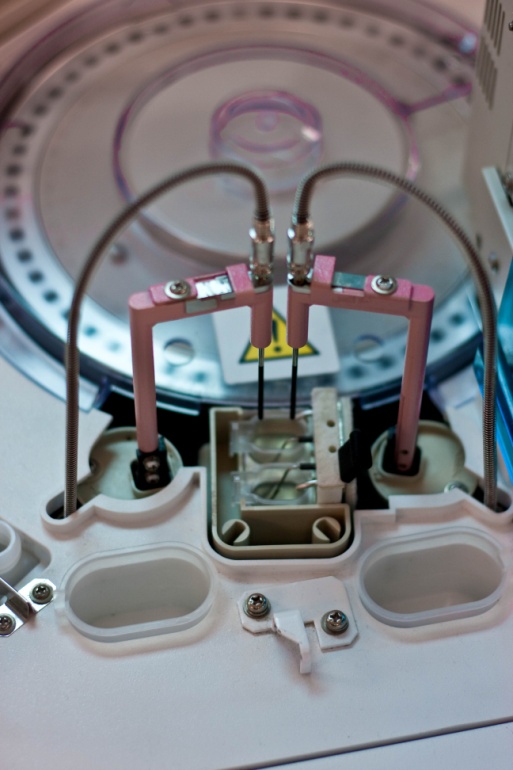 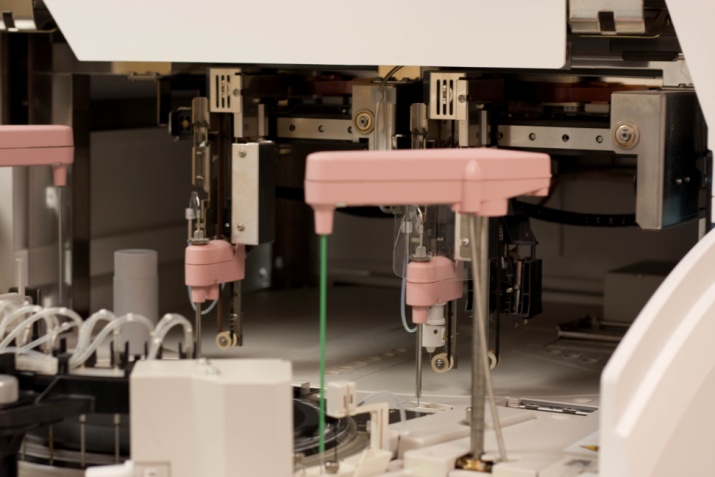